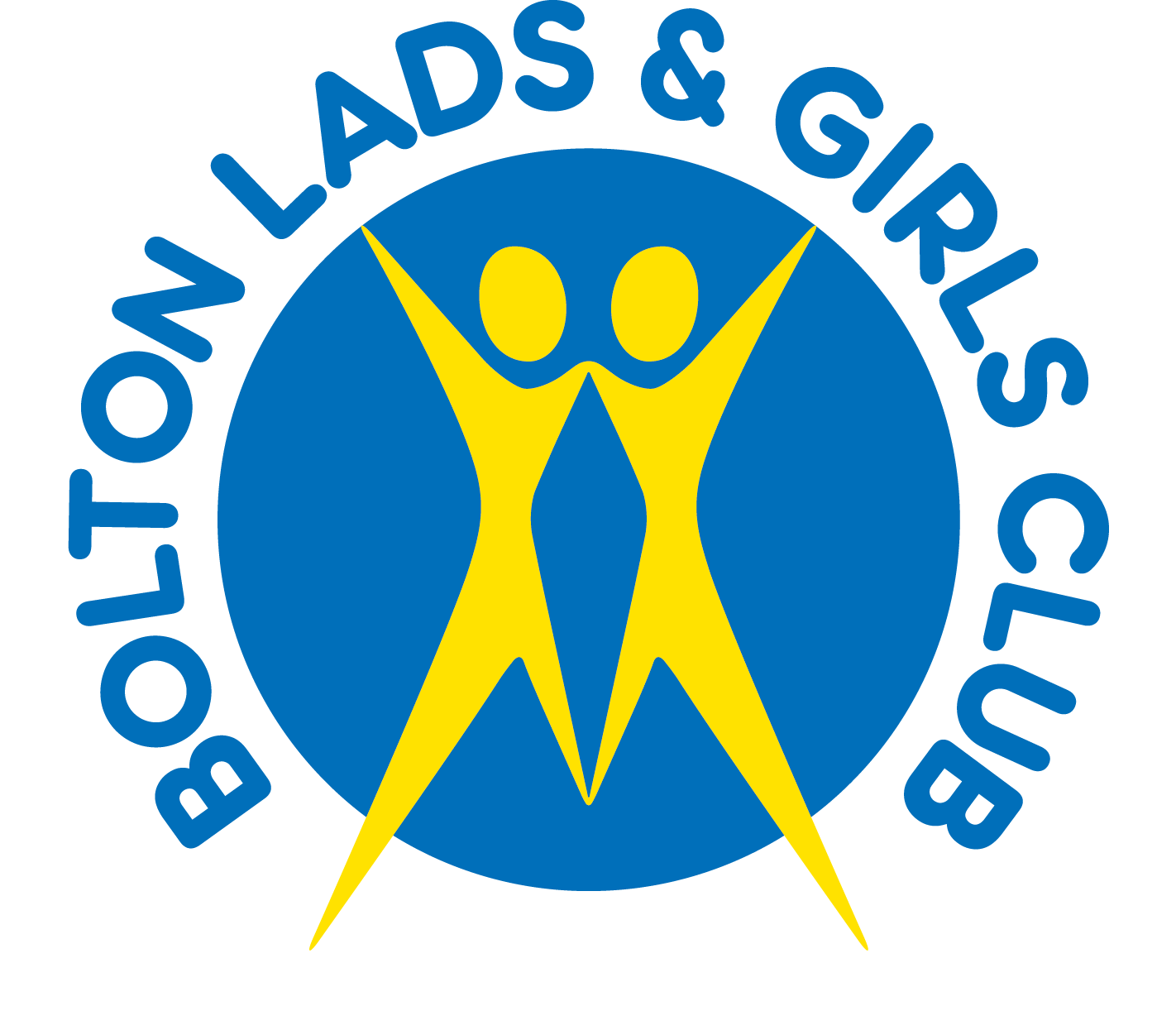 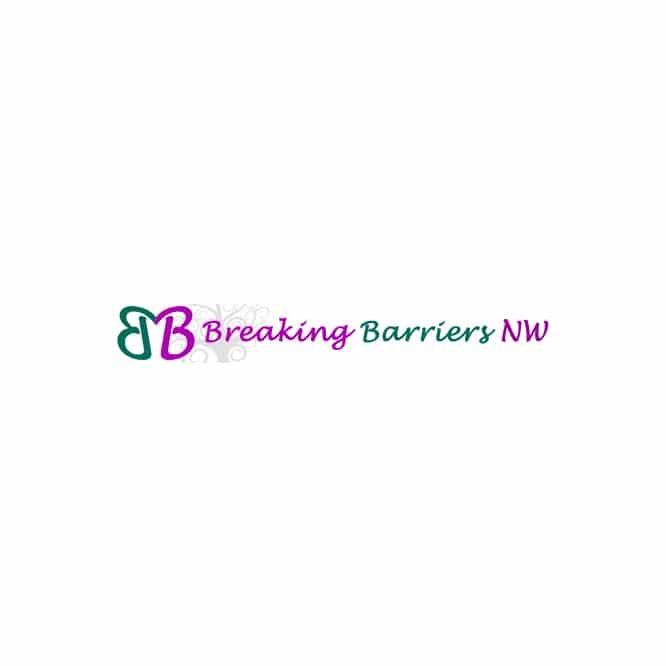 Progress Update
January – mid March
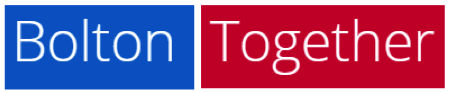 Engagement with Young People and Parents
53 Parents attended a drop-in session at Firwood school. 37 parents completed a Breaking Barriers questionnaire.
 Parents shared thoughts and expressed on-going concerns around opportunities outside of school, opportunities to develop friendships outside school, opportunities for teenagers to gain independence, SEND specific mental health support, school holiday provision, social events.
Barriers identified by organisations to people accessing their offer:
	Transport
	Finance 
	Trust
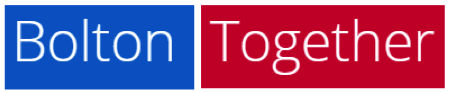 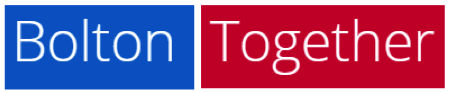 Mapping Progress
Commissioned ‘Communicart’ to produce the evaluation report including a graphic overview of the mapping with drop points  - currently in the process of producing the draft, with a deadline for end of June.

Providers continuing to map the offer and meet with organisations to explore development opportunities, best practice and identify challenges and barriers.

Exploring online gaming opportunities include Spectrum Gaming and provision from Breaking Barriers who have an online gaming offer managed by a member of staff, tends to Minecraft but there is a big social element as they have a half an hour facetime before they start. 

Lancs FA – relaunched their PAN disability offer with the establishment of two new roles to support training and build capacity within teams.  From March relaunching their disability league matches. Also looking to launch a 5-11 years “Wildcat” provision specifically for SEND. 

Exploring further conversations with Lancashire Disability Cricket Club who are relaunching their offer and also have a soft ball squad.  Discussions taking place re potential to deliver within Bolton.

LadyBridge Community Centre run by the Ladybridge Residents Association. Offer spaces for individuals/business to rent, has preschool, yoga and Islamic groups. BB met with the Treasurer, the space consists of 3 halls, a full kitchen, both male and female toilet facilities, two car parks and step free access into the building.  Centre has great potential but requires a makeover and a new website to promote their offer.
Ongoing Developmental Support
The Well in Farnworth run a range of sessions throughout the week in the heart of the community. BLGC offered to work alongside them to roll out the offer to engage younger children with SEND who’s parents might be using one of their other services. 

Ongoing conversation with Bolton Trampoline Club who have made a positive start with their stay and play sessions. Shared  examples of good practice from the A team provision in Leigh and passed on contact details for continued partnership working. The Sensory pack they have applied for will not only benefit the current members of the trampoline club who have SEND but will give the staff the confidence to roll this out wider, knowing they have a dedicated space to use should they need it.  

Believe and Achieve. Consulted with the team about their SEED Funding application. Shared A team contact details for examples of good practice.
Ongoing Development Support
Ongoing conversations with Rumworth school re opening up to wider community and offer.
Disability Awareness and Positive Risk Management Training for Holiday Activity and Food Programme Providers  - ‘Happy Smiles’
Supporting Rumworth community centre to expand their offer 
Supporting HAF providers to improve accessibility including further information on the HAF website about encouraging parents to have conversations about the needs of their child and the support required.
Met with Beyond Empower – exploring becoming members of Bolton Together and their offer to increase community inclusion.
Explore opportunities for young people to attend Bolton Wanderers matches independently with support from the Club.
Comparison of Local Offers by Breaking Barriers
Parental Interview – How Do You Find The Local Offer
Parent/Rumworth and Lifebridge
EHCP Assistance not available.
Adult groups? Where?
No help for people who feel ‘lost’
Speech and language accessibility could be improved
Independent living could be improved
Social worker assessments can be intimidating – help would be nice
Parent/Volunteer for Bolton IAS and BPCC
No Back Button 
Where’s the search bar?
Abbreviations with no explanations
Cannot locate forms
Further actions for support after diagnosis?
Parent/Worker at Firwood
Parent
Doesn’t actually know what’s available.
Where to next?
Support for parents and carers.
Childcare options?
Something public should be available for people with no wifi – maybe physical resources
No answer to hypothetical ‘what ifs?’
No cover of DLA forms or any support services.
Why should you have to ring to receive help?
Not enough provisions.
7
Rumworth Project
Bus Route Difficulties
Shown here are the 2 bus routes available from the TFGM website which run through the Rumworth area. Evidently, this is very hard to view and is difficult to follow, there is also no available interactive map which would show how to get to an individuals nearest bus stop. The availability of something like this could be crucial in giving an individual with SEND the ability and independence to travel around confidently. This could easily be addressed by the creation of an interactive map for individuals to use or a simplified version of what is currently available that is easier for people to follow.
Bus Route - 7
Bus Route - 520
8
Rumworth Project
SEED Funding
Development of EOI process and sensory pack information with Jenny Wilkinson
Panel next week  with parents and reps from Bolton Together, BLGC and Breaking Barriers and GM ICB
Challenges in encourages universal settings to apply to increase accessibility  and encouraging SEND Specific Services to consider opening up to wider community
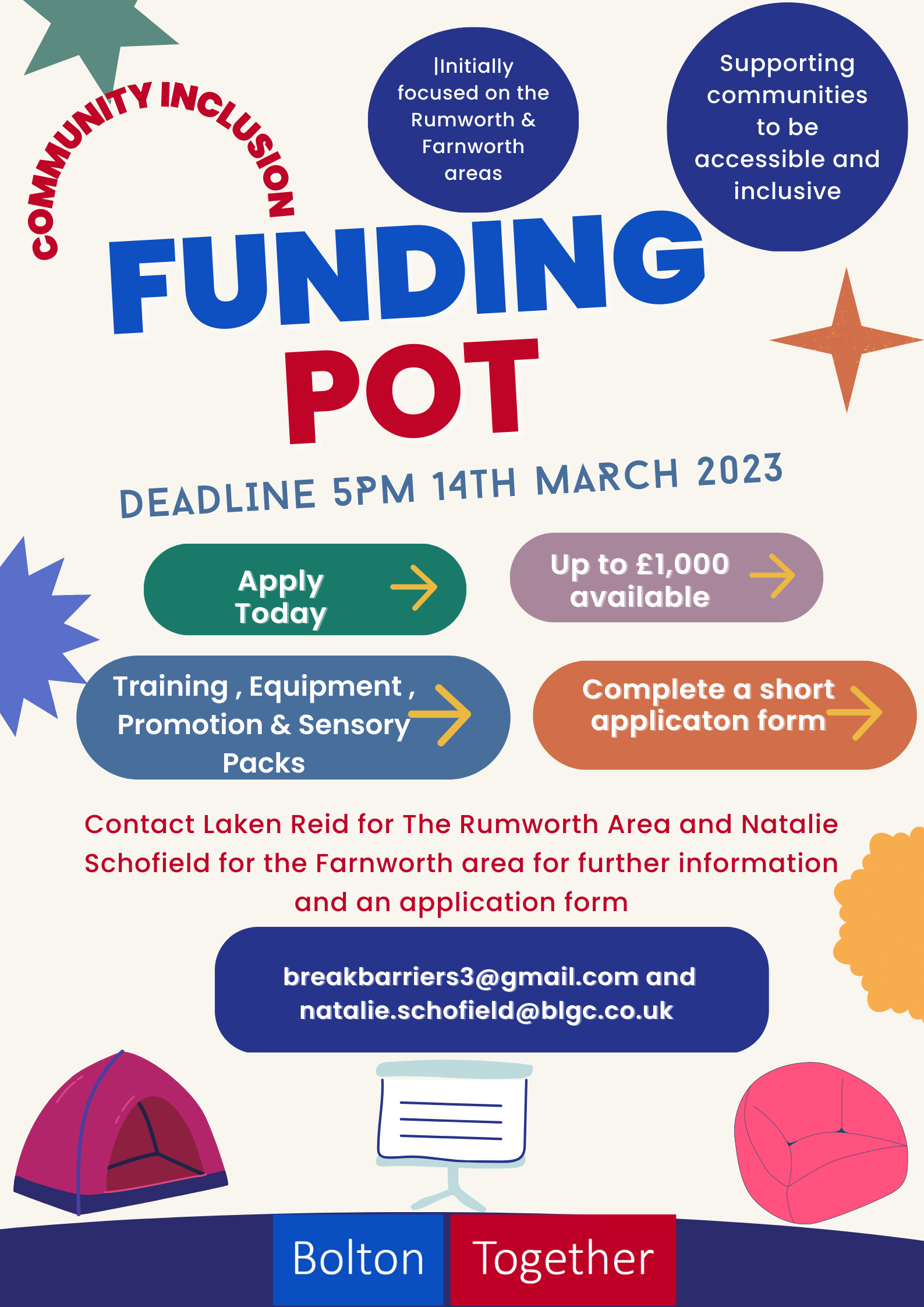